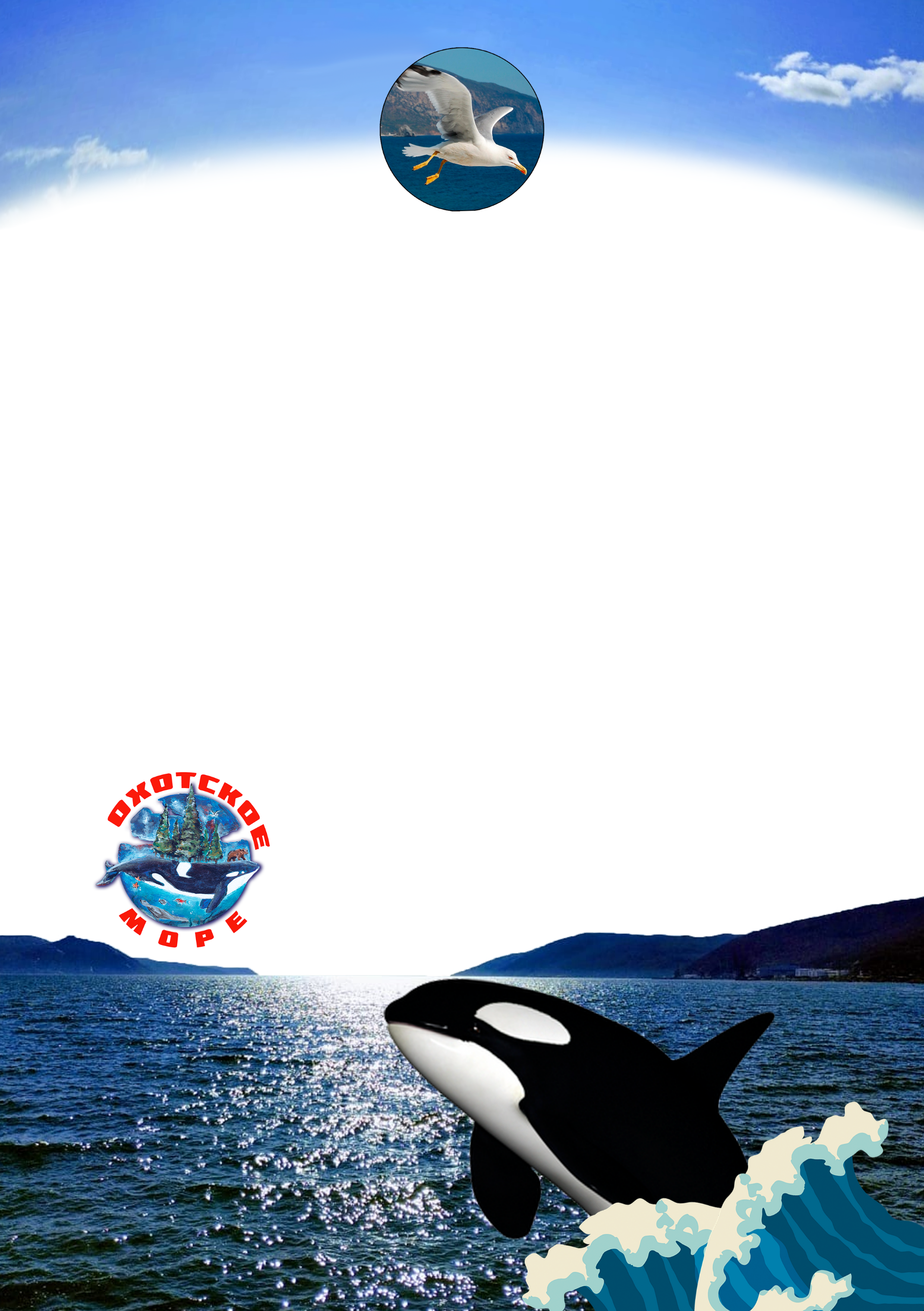 МАУ ДО «Детский экологический центр»
Молодежное водное сообщество: итоги работы и перспективы развития
Автор: Попова Алина, 
д/о «Клуб любителей книги»
Наставник: Игнатовская Н.Г.
Магадан
2023
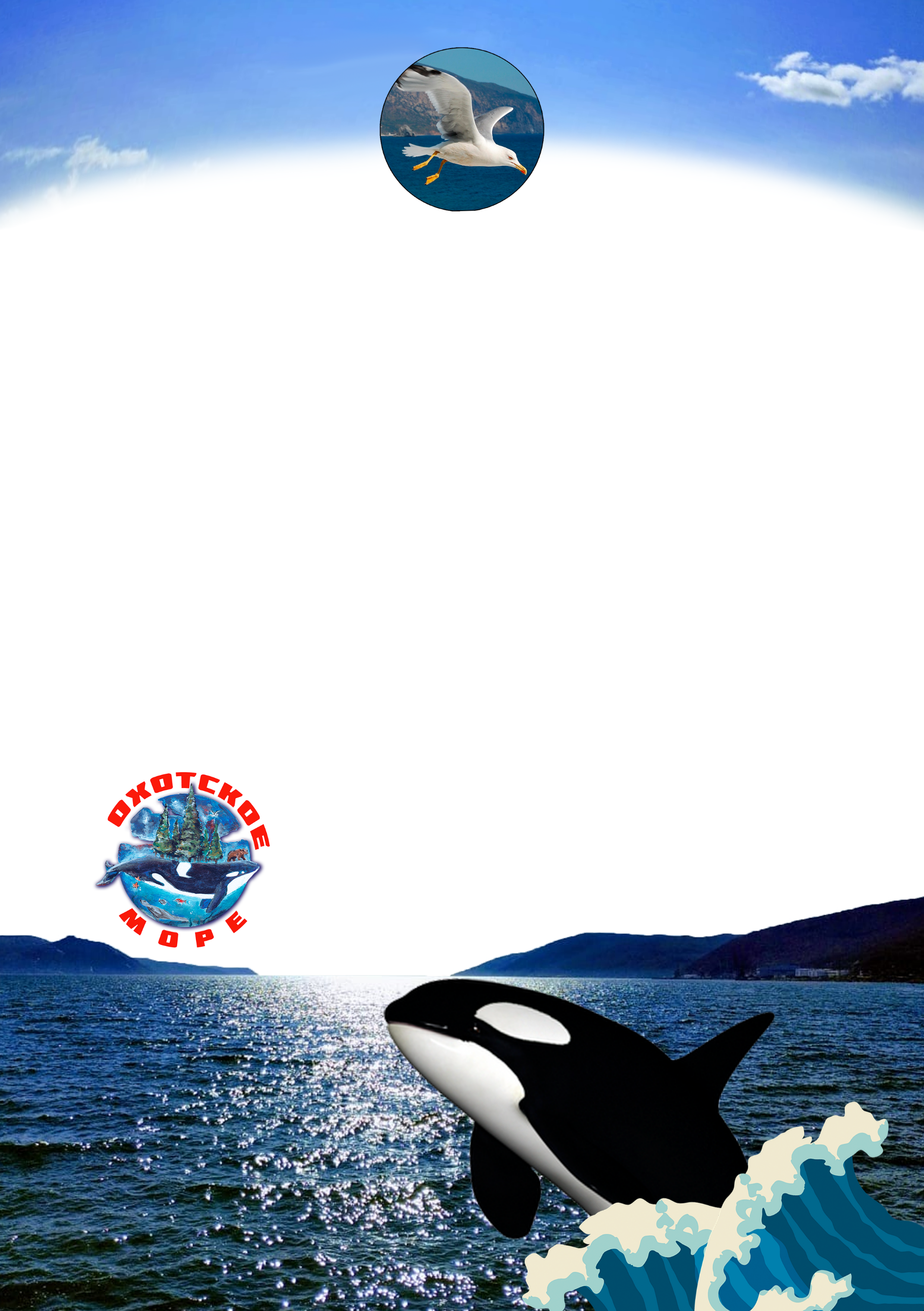 Итоги 2022 года
08.06.2022 г. Провели старт-митинг экологических отрядов «Здравствуй, лето-2022!». Заявки подали 18 экоотрядов, 379 человек. 
В ходе мероприятия прошел флэшмоб «Голубая лента».
14.06.2022 г. – акция «Чистый берег» в бухте Нагаева.
25.06.2022 г. Квест «Береги природу, человек!».
29.06.2022 г. – субботник с ребятами из лагеря «Чайка». 32 участника. 
5.08.2022 г. – экологический десант на бухте Нагаево.
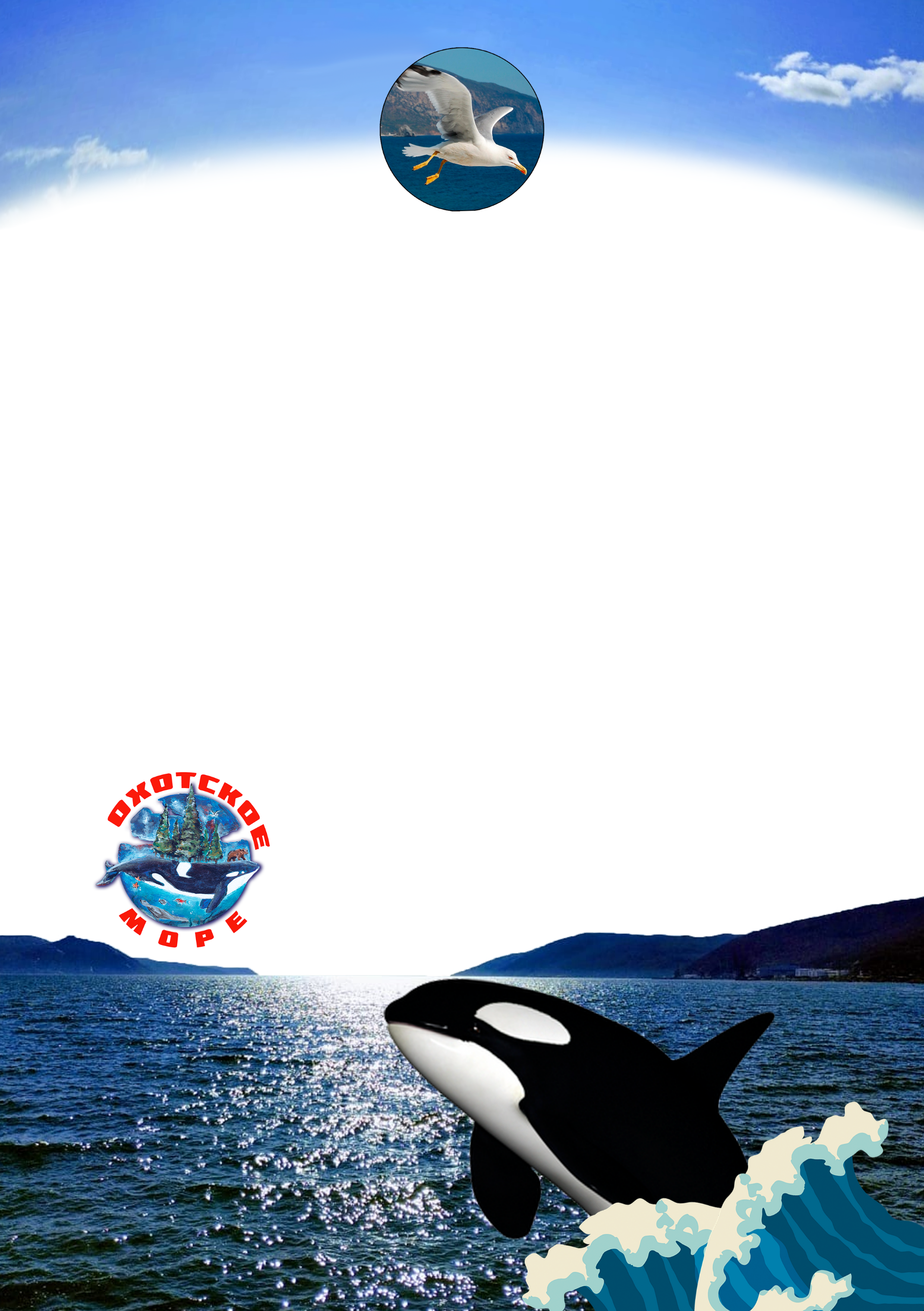 Итоги 2022-2023 года
13.08.2022 г. – проведение в бухте Нагаево «Дня Охотского моря».
28.11.2022 г. – 1 слёт участников МВС в Магаданской области. 
22.03.2023 г. –Всероссийский флешмоб «Голубая лента» в Магаданской области.
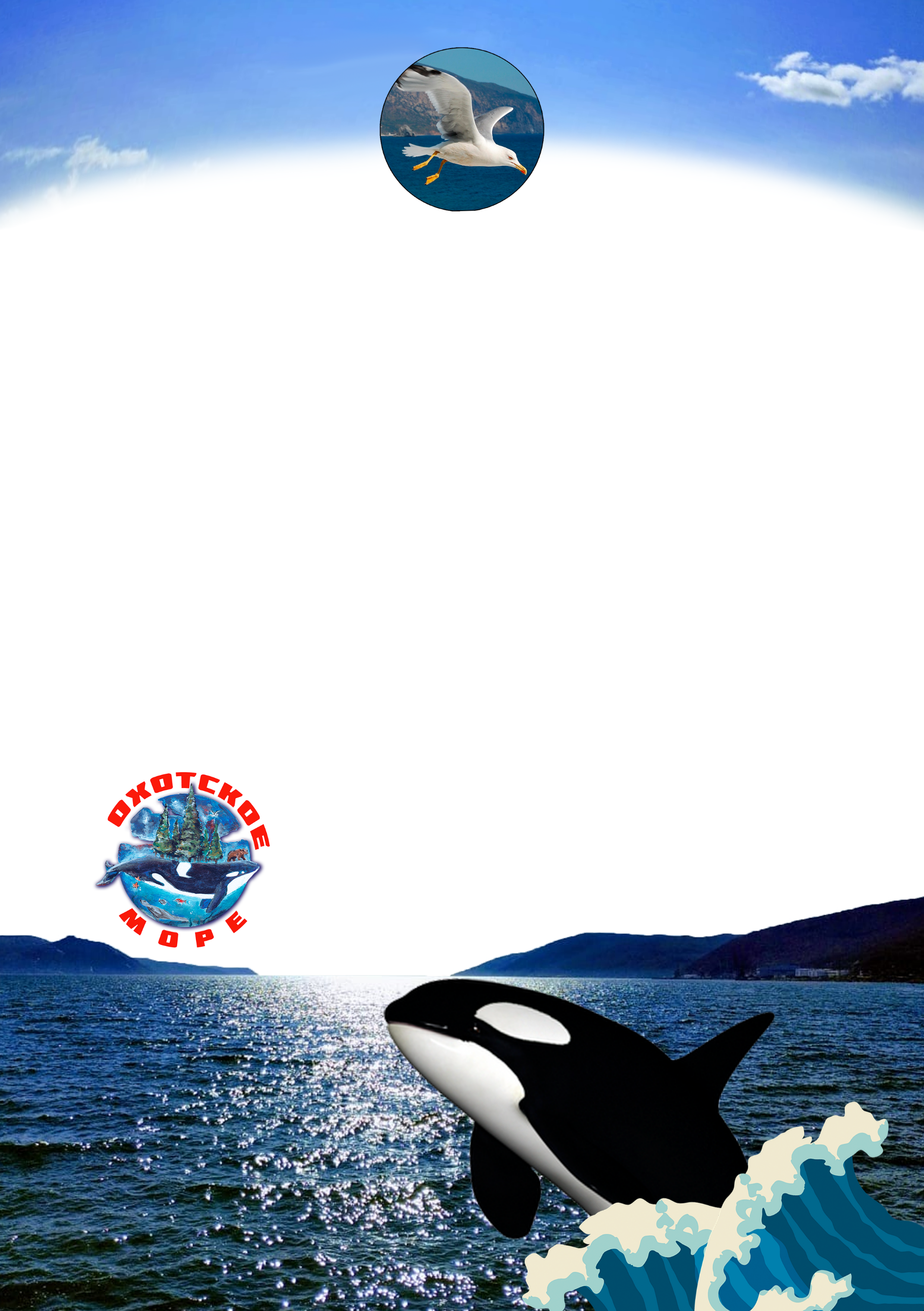 Статистика нашего сообщества.
Количество проведённых мероприятий: 9
Запланированных мероприятий : 4
Количество участников: письменное согласие – 6 человек.